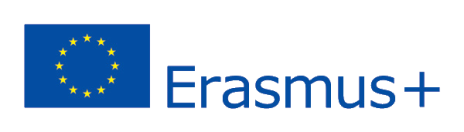 2018-3-HR01-KA205-060151
1. AgroturizamUvod i kontura tečaja
Agrotourism
Agroturizam
Turizam u kojem turisti sudjeluju u poljoprivrednim ili seoskim aktivnostima, kao što su briga o životinjama i usjevima, kuhanje i čišćenje, rukotvorine i zabave.
Turizam koji potiče razvoj ruralnog prostora, kao nezamjenjiv faktor koji ima pozitivan učinak u ekonomskom, okolišnom, demografskom i sociološkom smislu
Agroturizam
Po čemu je agroturizam sličan i različit od ostalih oblika turizma?
Definicije i vrste agroturizma
Opis tečaja
Cilj ovog tečaja je izložiti današnje znanje o ekološkoj složenosti agroturizma, koje daje principe za ponašanje i aktivnosti agroturizma, s ciljem dugoročnog održivog ruralnog razvoja.
Ishodi učenja
Objasnite leksičke elemente agoekoloških podataka, prirodnu baštinu, uključujući specifičan biljni i biljni život, osnovne agro-sustave i staništa.
Razviti svijest o održivosti prirodnog agro naslijeđa kao preduvjeta njegove holističke vrijednosti agroturizma, proučavanja i izvanrednog iskustva.
Pokazati vještinu identificiranja osnovnih agroekoloških i agro-turističkih pitanja na terenu koja utječu na održivost prirodnih agro-znamenitosti.
Kritički procijenite i donosite vlastite prosudbe u skladu s najvišim standardima zaštite okoliša u pogledu integrativnog pristupa ovom pitanju.
Uspostavljanje i širenje znanja o odnosu agroekologije i agroturizma, kao i njezinoj primjeni u budućem radu, odnosno sposobnosti budućih zaposlenika da uspješno interpretiraju suvremene ekološke trendove / dostignuća, kao i biološko, kulturno i ekološko bogatstvo.
Stjecanje sposobnosti, znanja i vještina za zadovoljavanje potreba suvremenog selektivnog / održivog agroturizma te za zaštitu i očuvanje kulturnog, materijalnog i biološkog blaga